4. разред
СВЕТА ТАЈНА МИРОПОМАЗАЊА
Припремио: вјероучитељ  Драган Ђурић
www.vjeronauka.weebly.com
НЕПОНОВЉИВА СВЕТА ТАЈНА
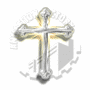 ОВА СВЕТА ТАЈНА ЈЕ КОД ПРАВОСЛАВНИХ ХРИШЋАНА СПОЈЕНА СА СВЕТОМ ТАЈНОМ  КРШТЕЊА И ВРШИ СЕ ОДМАХ ПОСЛИЈЕ  ЊЕ
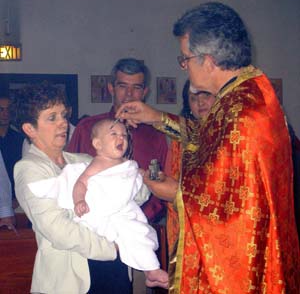 КАКО СЕ ВРШИ?
Свештеник помазује светим миром главне дијелове тијела: чело, очи, ноздрве, уста, уши, прса, рамена, руке и ноге, изговарајући формулу: Печат дара Духа светог, коју кум потврђује Нека тако буде.
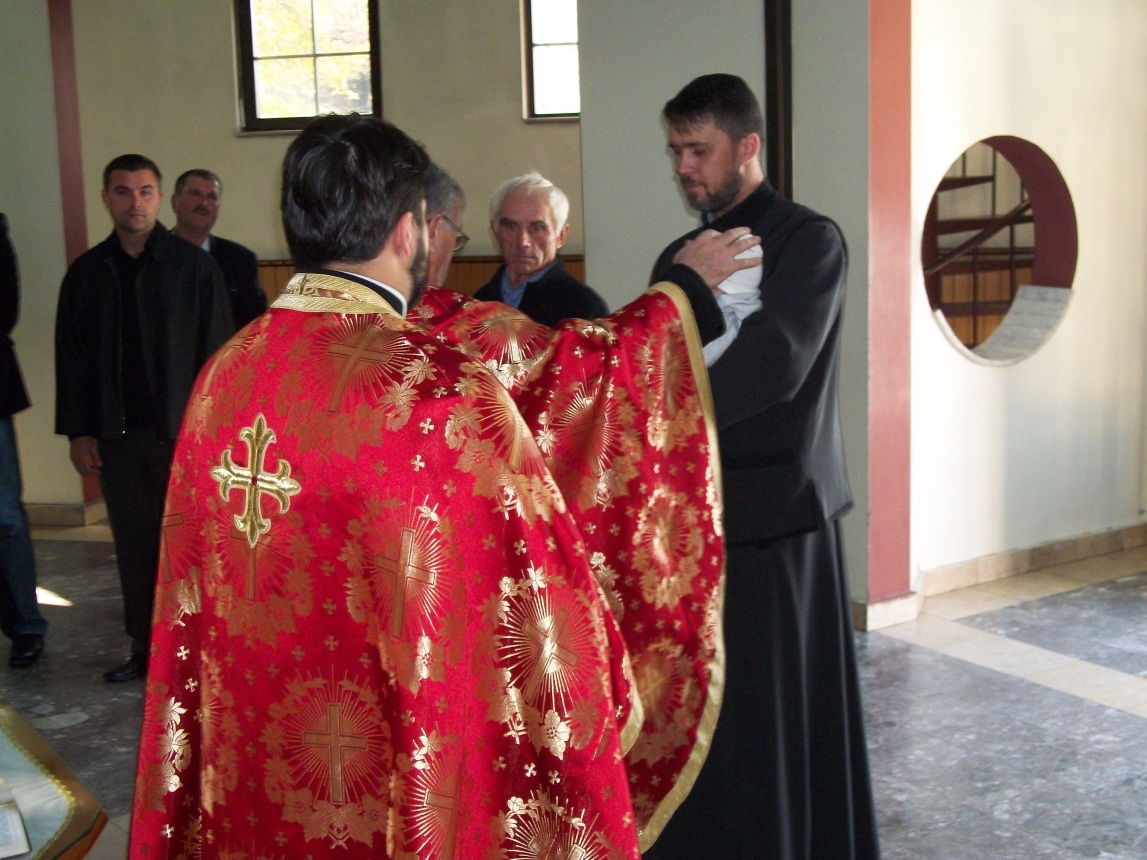 ШТА ЈЕ СВЕТО МИРО?
СВЕТО МИРО ЈЕ ПОСЕБНО ПРИПРЕМЉЕНА МАТЕРИЈА. Број ствари потребних за кување св. Мира је 31. То су: чисто маслиново уље, бијело вино, чиста изворска вода, разне миришљаве смоле (бијели тамјан, измирна и др.), цвијеће, траве и коријења (босиљак, цвијет од ружа итд) и мириси (разни балзами, уља: ружино, кедрово, циметово, рузмариново, лавандулово и др.).
КАДА СЕ ПРИПРЕМА?
Кување св. мира је почиње на Велики понедјељак изјутра послије пређеосвећене литургије
НА ВЕЛИКИ ЧЕТВРТАК  ТОКОМ ЛИТУРГИЈЕ ОСВЕЋУЈЕ ГА НАШ ПАТРИЈАРХ, А ПОТОМ СЕ РАЗДЈЕЉУЈЕ СВЕШТЕНИЦИМА
ВАЖНОСТ МИРОПОМАЗАЊА
Оно што за тјелесно напредовање новорођенчета представља мајчино млијеко, то за духовно напредовање новокрштеној души, као духовном новорођенчету, представља миропомазање.
Чело се освећује - Да се освети разум и да размишља о Богу и Његовом закону.
Груди - Да се освети срце и да љуби Бога.
Очи - Да се освете и да виде добро у сваком створењу.
Уши - Да се освете и да слушају ријечи Божје.
Образи - Да се освете и изражавају радост због учињеног добра и стида због гријеха.
Уста - Да се освете с циљем да могу славити Господа Бога и да увијек говоре истину и добро.
Руке - Да се освете да би увијек чиниле добра и племенита дјела пред Богом.
Ноге - Да се освете и да би ишле правим хришћанским путем који води у Царство Божје.

Укратко - Да се освети цио човек, и душа и тијело, да буде свет као што је Бог свет.